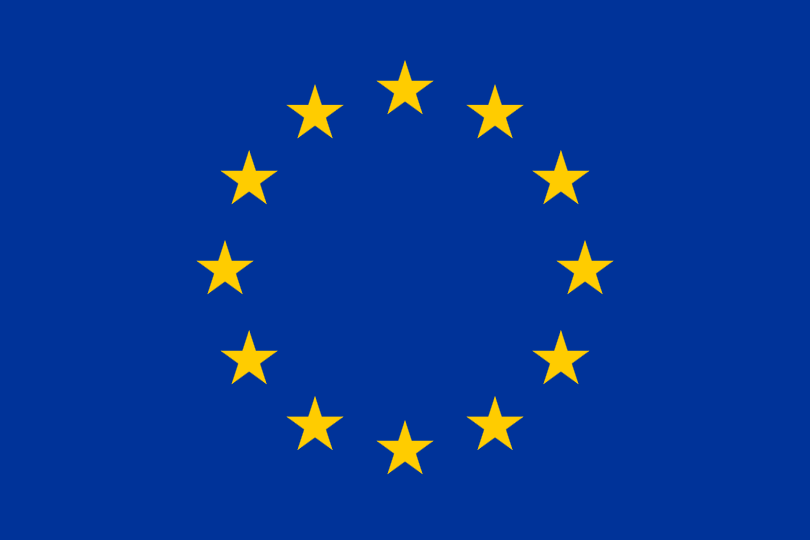 Jestem Polakiem - Europejczykiem
„Mały Europejczyk”
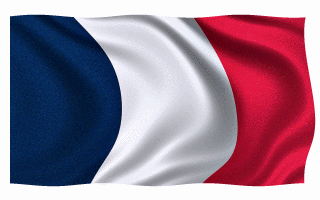 Francja
Nazwa "Francja" pochodzi od germańskiego plemienia Franków, które zajmowało region po upadku Cesarstwa Zachodniorzymskiego. 

Francuzi często nazywają swój kraj l'Hexagone (sześciokąt) - pochodzi to od kształtu Francji metropolitarnej. 

Oficjalny język urzędowy dla kraju Francja to francuski.
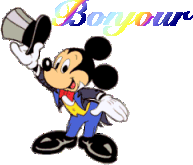 Francja - flaga
Francja - godło
Francja nie ma oficjalnego godła, posiada jedynie szereg symboli państwowych, których używa w zależności od okoliczności.
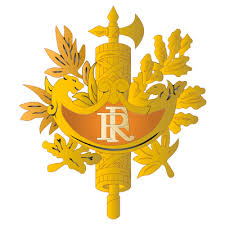 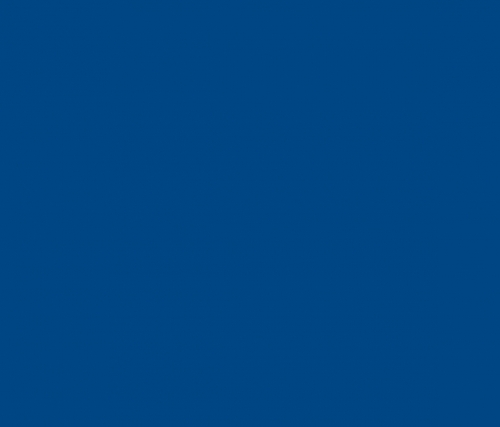 Znane budowle i zabytki Francji:
Wieża Eiffla
Łuk Triumfalny
Pałac Elizejski
Wersal
Zamki nad Loarą
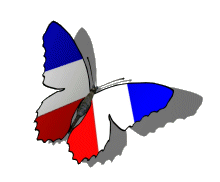 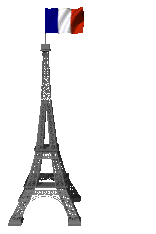 Wieża Eiffla
To najbardziej znany obiekt architektoniczny Paryża, uznawany za symbol tego miasta, a niekiedy całej Francji.
Wieżę zbudowano na paryską wystawę światową w 1889r. Miała ona upamiętnić 100 rocznicę Rewolucji Francuskiej.
Po 20 latach wieża miała zostać rozebrana, lecz Eiffel nie chciał do tego dopuścić i założył na wieży laboratorium aerodynamiczne i meteorologiczne.
Zachowana budowla z czasem stała się największą atrakcją turystyczną Paryża.
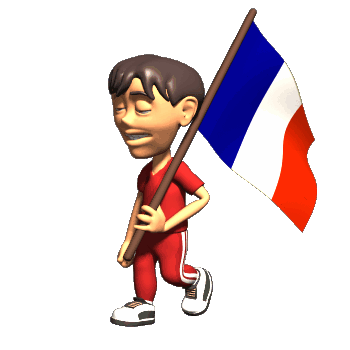 Łuk Triumfalny w Paryżu
Jest to pomnik stojący na place Charles-de-Gaulle (plac Gwiazdy).
Jest to ważny element architektury Paryża, stanowiący zakończenie perspektywy Pól Elizejskich.
Łuk został zbudowany dla uczczenia tych, którzy walczyli i polegli za Francję w czasie rewolucji francuskiej i wojen napoleońskich.
Pałac Elizejski
Pałac Elizejski – obiekt znajdujący się w Paryżu nieopodalPól Elizejskich, będący oficjalną rezydencją prezydenta Francjioraz miejscem posiedzeń Rady Ministrów.
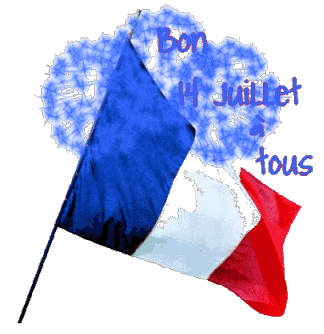 Pałac Elizejski
Pałac Elizejski - ogrody
Wnętrza Pałacu Elizejskiego
Pałac Królewski w Wersalu
Wersal jest jedną z największych atrakcji turystycznych we Francji.

Był oficjalną rezydencją Króla Francji w 1682r i niejako przejął rolę stolicy Francji.

Wersal słynie z przepychu, bogatych wnętrz oraz przepięknego ogrodu.
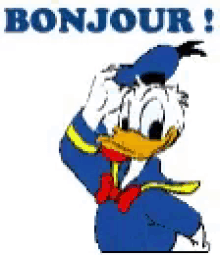 Zamki nad Loarą
Dolina Loary – to historyczna kraina Francji, na obszarze której znajduje się ponad 300     średniowiecznych i renesansowych zamków oraz   pałaców doby oświecenia usytuowanych nad Loarą i jej dopływami. 

 Tradycyjnie rozumiana Dolina Loary to ciąg majestatycznych zamków.

 Za turystyczną stolicę regionu, z racji swego położenia i kuchni, uznawane jest Tours.
Francja - koniec cz.1
Na tym kończy się pierwsza część wycieczki po Francji. Na część drugą zapraszam wkrótce.

Dziękuję za uwagę
Joanna Góral – Przesłańska

CDN
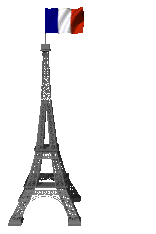